Lecture 1- Genetics
4 to 6 PM of February 3, 2020
Meiosis
Recombination
Segregation
Independent Assortment & Linkage
Genetic & Physical Maps
Madan K. Bhattacharyya, Ph.D.
Professor, Iowa State University
Adjunct Prof., Assam Agricultural University
mbhattac@iastate.edu
Lecture 1. Genetics 
Lecture 2: Molecular Genetics
Lecture 3: Molecular Markers and Molecular Breeding
Lecture 4: Transgenic Technology
Lecture 5: Gene editing using CRISPR Cas Technology 
Lecture 6: Recent Advances in Plant Breeding
Meiosis Generates Genetic Variation
Flowers - where the journey begins for generating novel genetic variation!
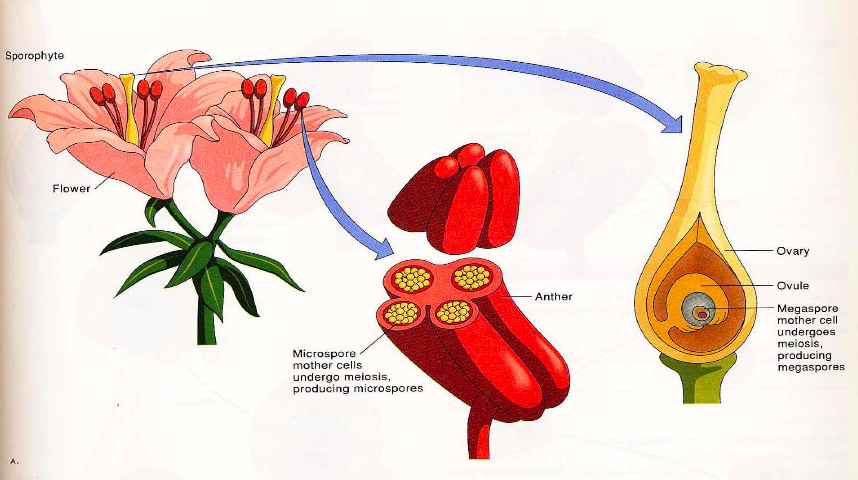 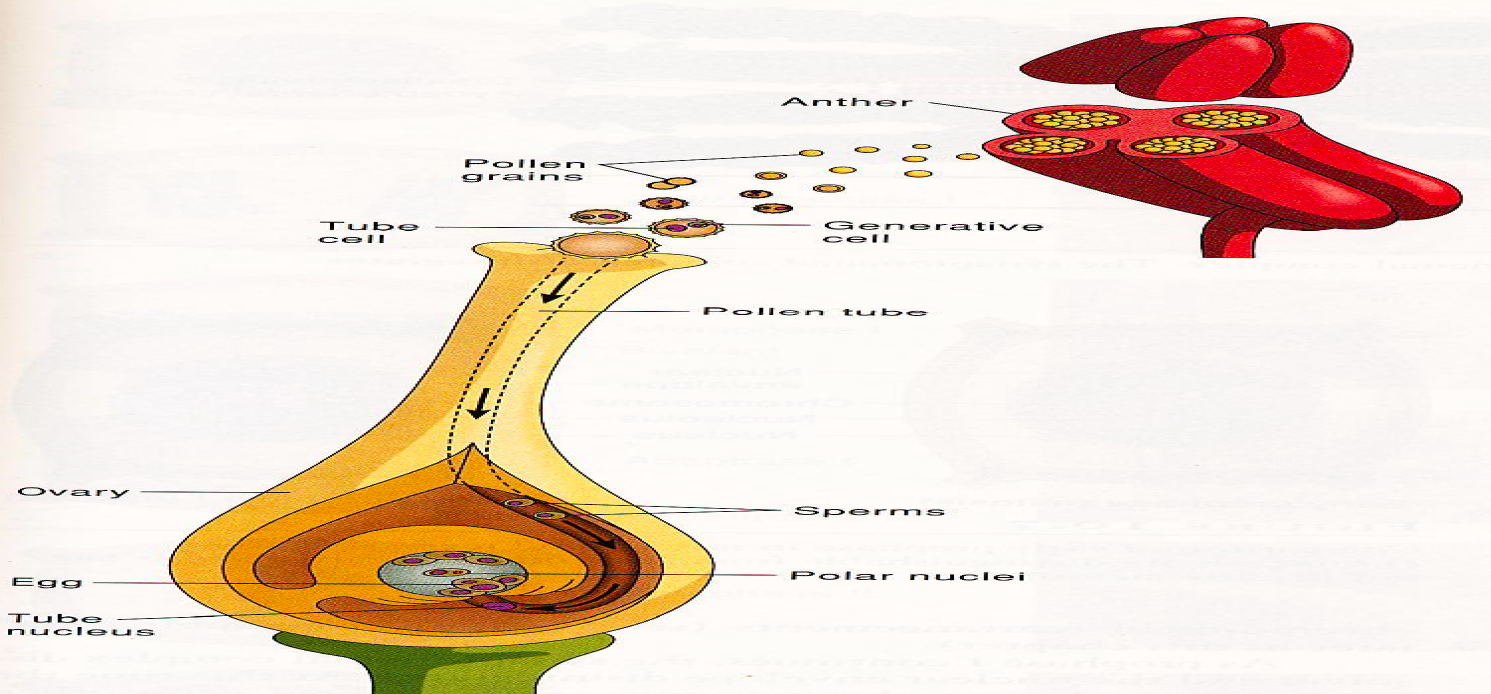 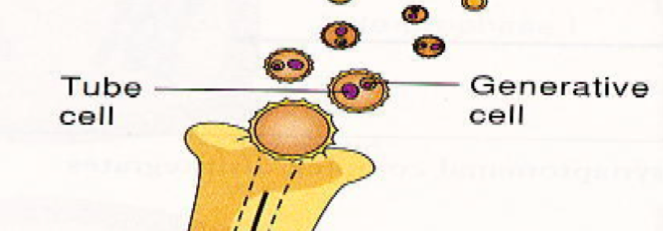 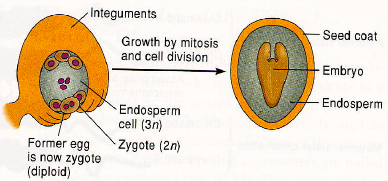 Major differences between Mitosis and Meiosis
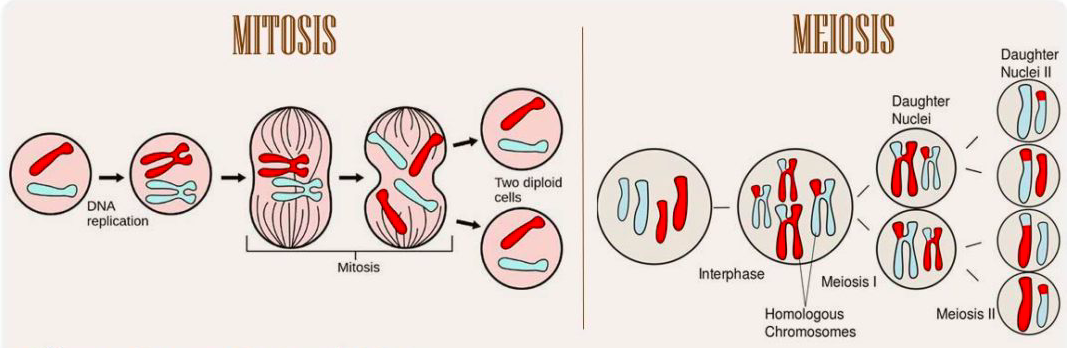 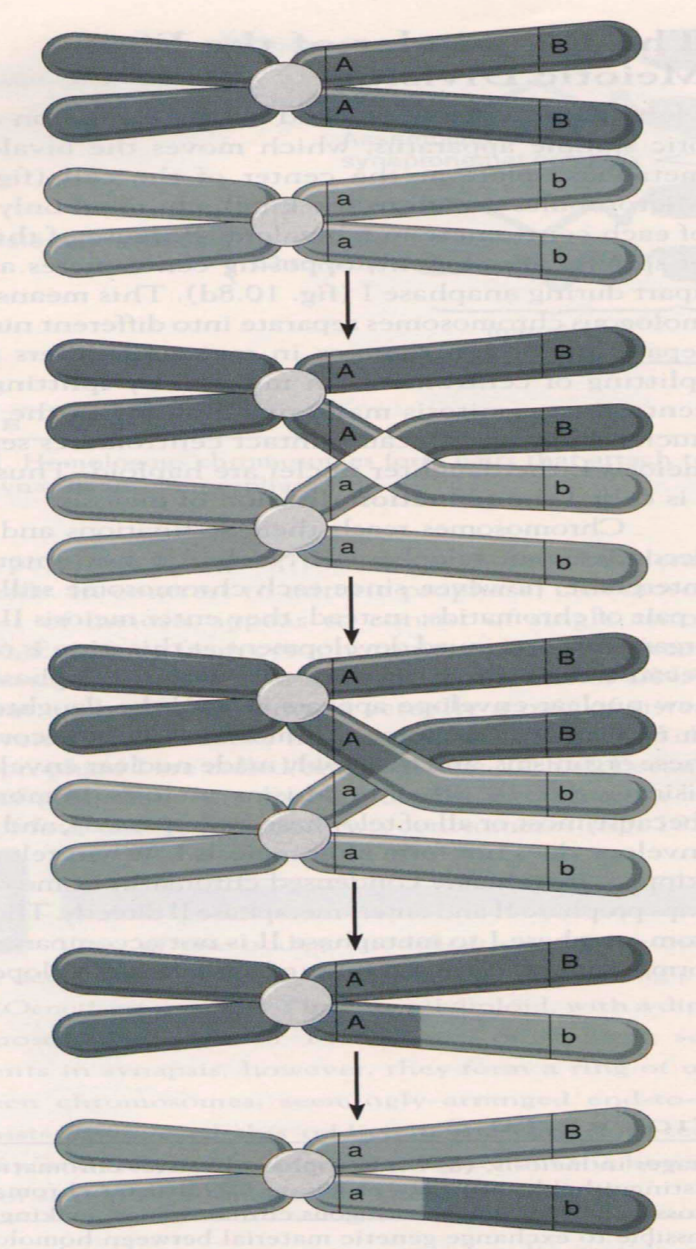 Generation of novel chromatids through crossing over at the end Meiosis I
Equational Separation
Reductional Separation
Type of Separations During Meiosis I and Meiosis II: Centromere
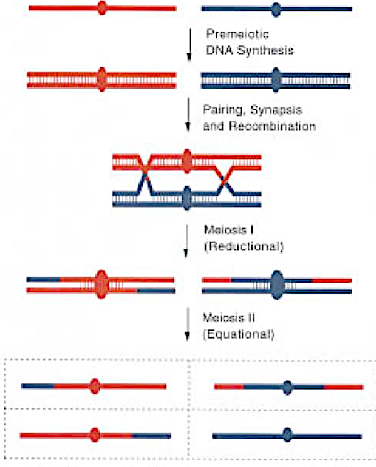 Reductional
Equational
Equational
Reductional
Chromosomal Separations in Meiosis
Sister chromatids go to same pole at anaphase I. 
The kinetochore ("spindle attachment”) always separates reductionally at anaphase I 
A locus some distance from the centromere will separate reductionally or equationally depending on the number of cross-over events between the locus and the centromere.
Thus, a locus separated by one crossover from the centromere will separate equationally at anaphase I and reductionally at anaphase II. 
Any plant breeding implications?
Recombination
A high-resolution physical recombination map for tomato chromosomes
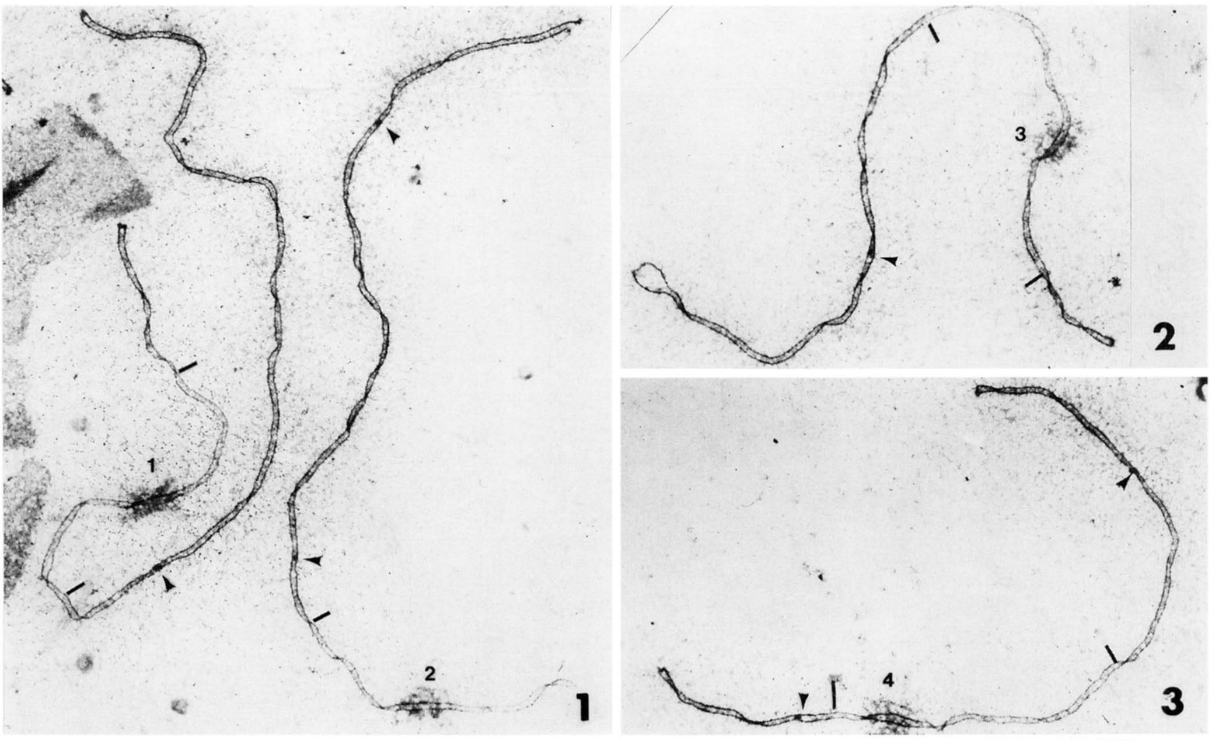 Recombination Nodules (RN) in Tomato
Sherman and Stack 1995
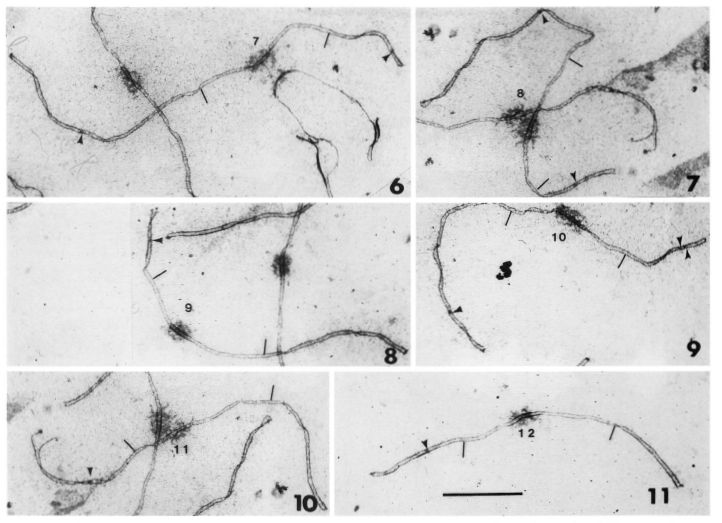 Distribution of RNs on tomato synaptonemal complexes (SCs).
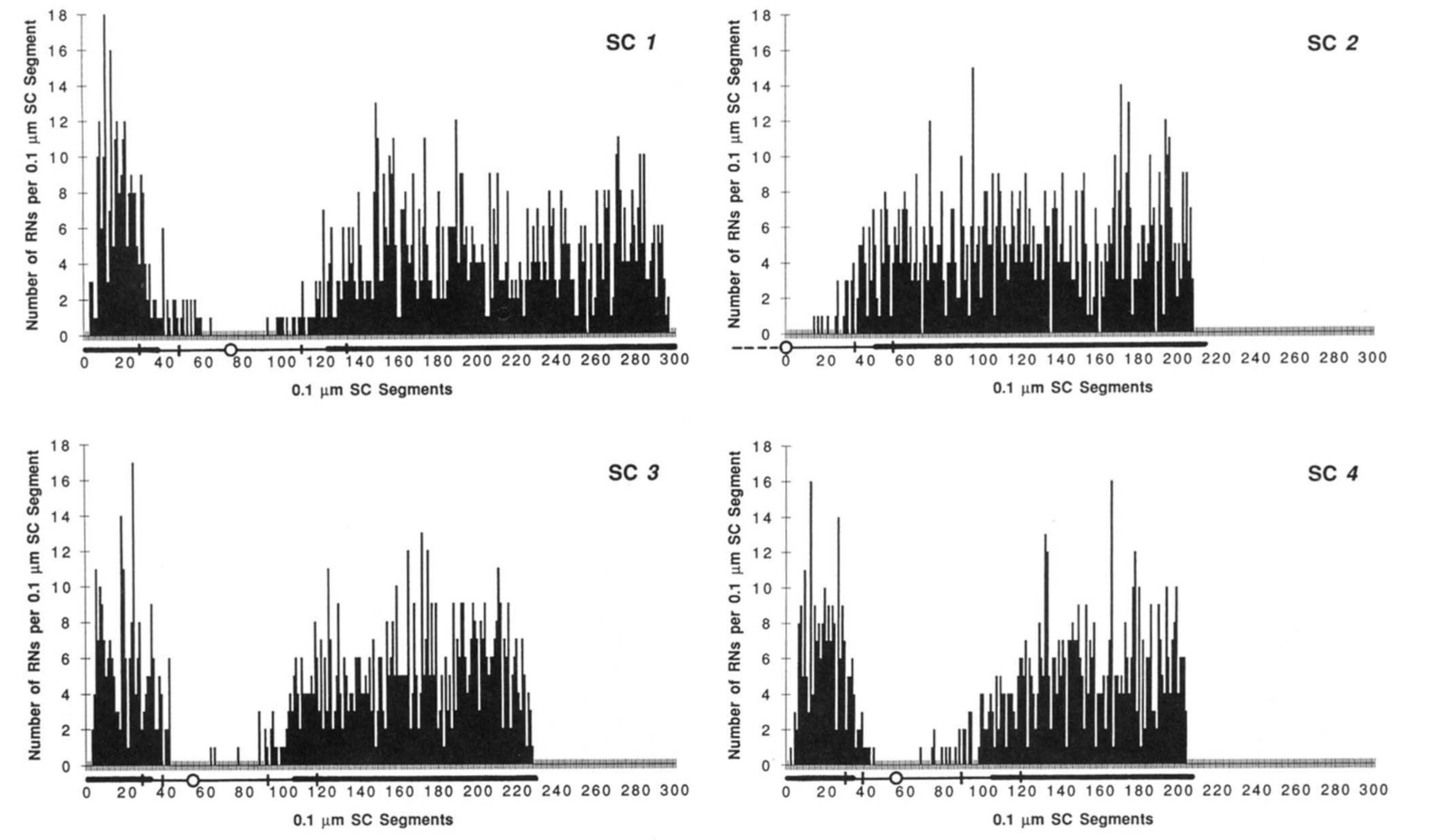 Acrocentric Chromosomes
Recombination is suppressed in the heterochromatic region containing the centromere.
Blue line: Williams 82 × PI479752 
Red Line: Essex × Williams 82
SNP: single nucleotide polymorphism
Song et al. (2016) BMC Genomics 17:33
Recombination is suppressed in the heterochromatic region containing the centromere.
Blue line: Williams 82 × PI479752 
Red Line: Essex × Williams 82
SNP: single nucleotide polymorphism
Song et al. (2016) BMC Genomics 17:33
Different recombination rates across the chromosomes.
Recombination rates are highly suppressed in the heterochromatic regions containing the centromeres.
Genetic and physical maps do not have any linear relationships.
Rare recombination rates in heterochromatic areas depict tight linkages between genes and/or markers. In fact, 10 -100 times more physical distances/cM in heterochromatic regions observed as compared to that in the euchromatic regions.
Any plant breeding implications?
Segregation
Law of segregation
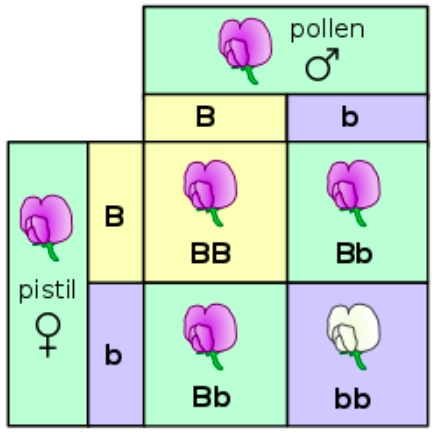 Law of independent assortment
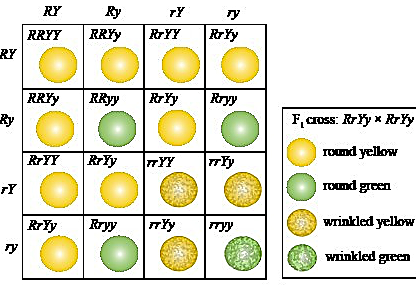 R-Y-:R-yy:rrY-:rryy:: 9:3:3:1
Segregation of genetic loci
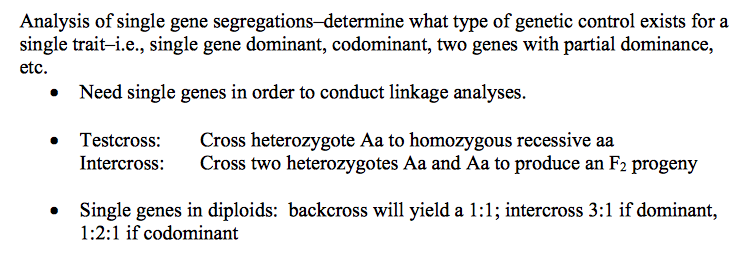 Law of segregation
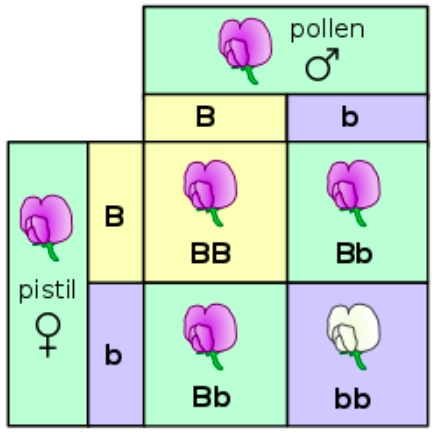 Determine if observed segregation fits any genetic ratio.
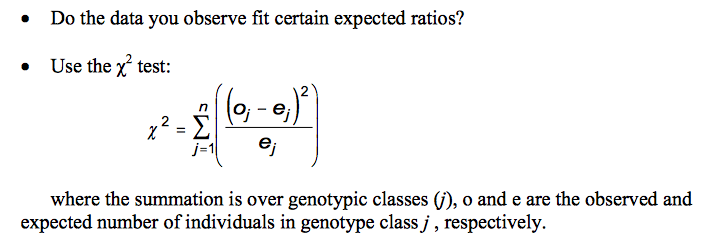 Determine if observed segregation fits any genetic ratio.
Segregation of flower color in Antirrhinum majus.
Null Hypothesis: The observed ratio does not fit the 3:1 ratio.
Alternate Hypothesis: Fits the 3:1 ratio
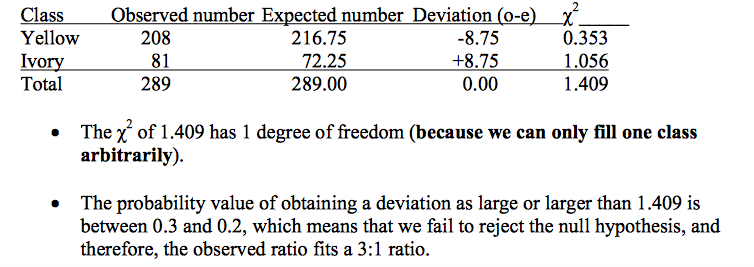 Segregation of Genetic Loci
Alleles of genetic loci segregates and generates recombinants.
Recombinants are novel genotypes with new combination of genes or alleles.
Chi-square test allows defining segregating ratios and gene actions.
Any plant breeding implications?
Independent Assortment & Linkage
Independent Assortment & Coupling and Repulsion Phase Linkages
A
A
Repulsion Phase Linkage
Coupling Phase Linkage
B
b
Independent Assortment
> 50 cM
C
C
Detection of Linkage
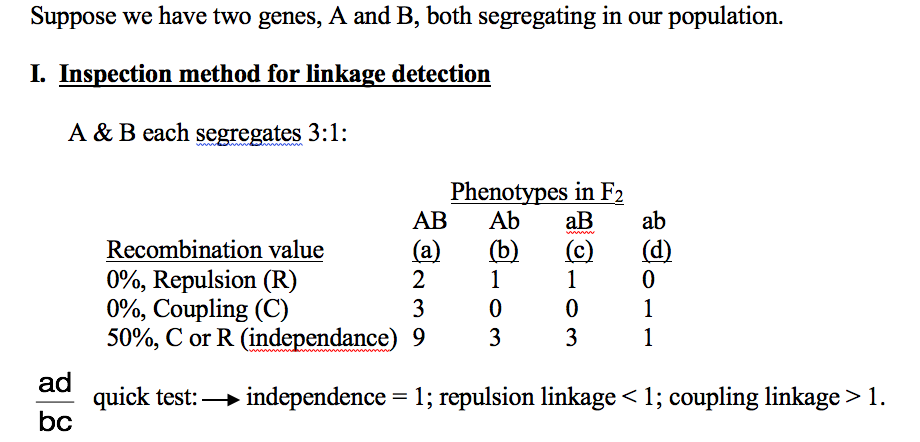 A
a
b
B
Detection of Linkage
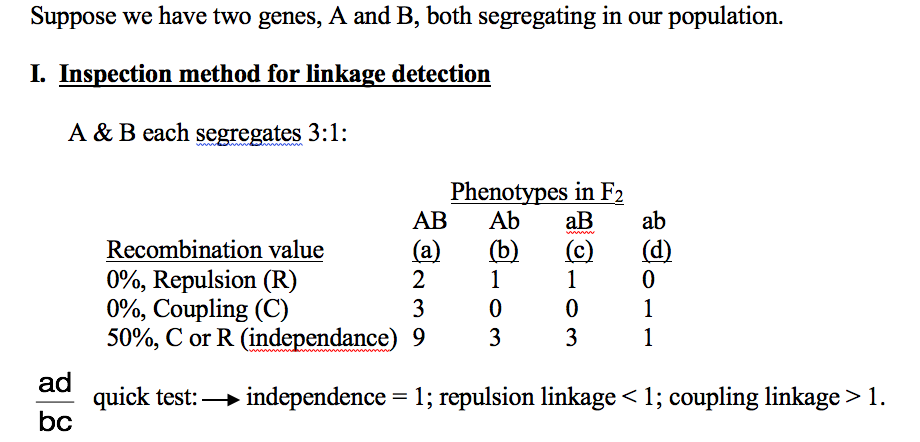 A
a
B
b
Detection of Linkage
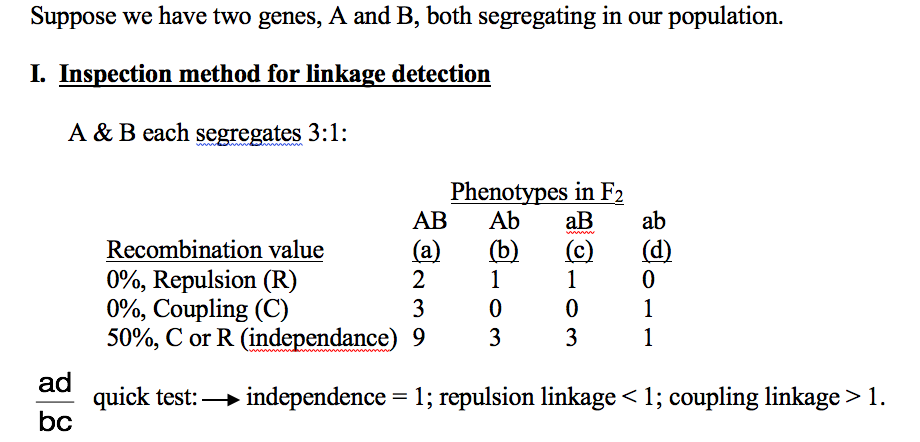 A
B
Independent Assortment
> 50 cM
> 50 cM
C
Detection of Linkage: Example
F2 data for cr (crinkly dwarf) vs. ms (male sterile)
cr-ms x Normal (double mutant was crossed with the wild-type) (coupling phase cross)
		a = 181, b = 33, c = 35, d = 30; N = 279
AB (a)	
Ab (b)	
aB (c)	
ab (d)
Quick test:  (181 x 30)/(33 x 35) = 4.7 (coupling linkage as > 1).
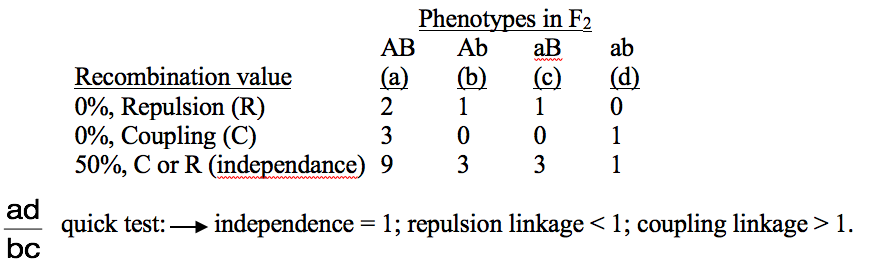 Independent Assortment and Linkage
Relative positions of two genetic loci determines if independent assortment or linkage will prevail between them.
Coupling and repulsion phase linkages produce different proportions of recombinants. 
Coupling phase linkage is more sensitive to determine the recombination percentage as compared to repulsion phase linkage.




Any plant breeding implications?
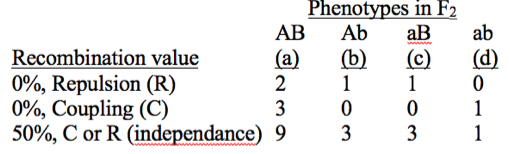 Repulsion
Coupling
Genetic & Physical Maps
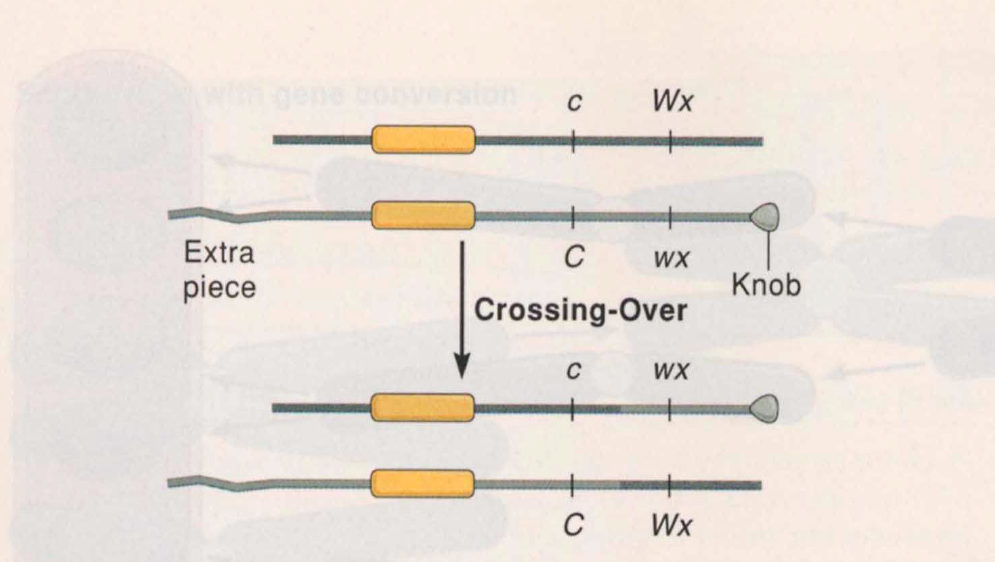 Map of the cytological and morphological markers of maize chromosome 9 based on crossing over frequencies.
Cytological crossing over correlated with the genetic crossing over.
Creighton and McClintock, 1931
Genetic Map
Physical Map
cM
cM
Mb
Mb
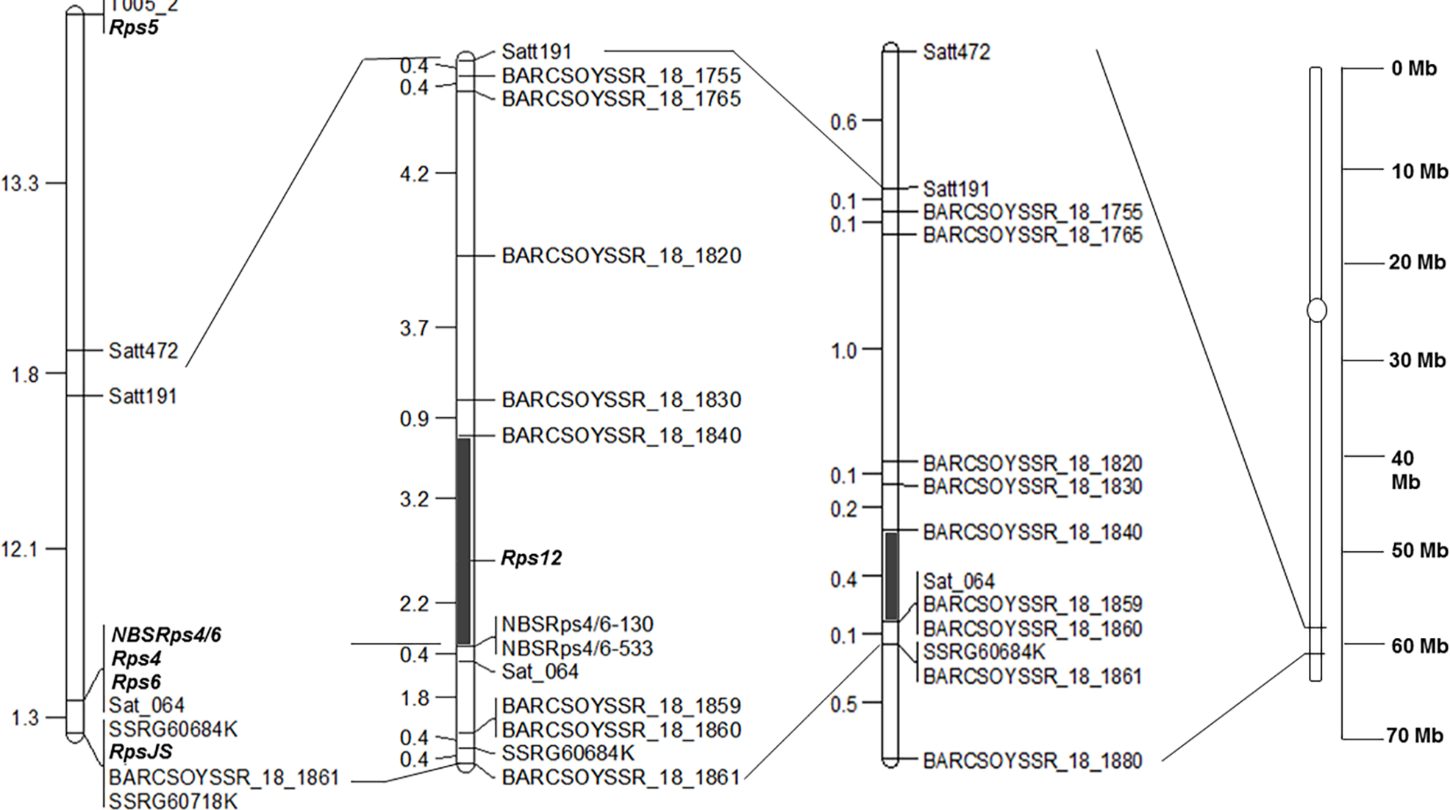 Sahoo DK, Abeysekara NS, Cianzio SR, Robertson AE, Bhattacharyya MK (2017) A Novel Phytophthora sojae Resistance Rps12 Gene Mapped to a Genomic Region That Contains Several Rps Genes. PLOS ONE 12(1): e0169950. https://doi.org/10.1371/journal.pone.0169950
https://journals.plos.org/plosone/article?id=10.1371/journal.pone.0169950
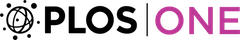 Genetic and Physical Maps
Genetic map is based on recombination percentage; cM units.
Physical map denotes actual physical distances in Kb (1,000 base pairs) or Mb (1 million bp) units.
Relationship between the two maps varies across a chromosome; with more crossing overs in the euchromatic regions and much reduced number in the heterochromatic regions. 
1 cM could be around 100 Kb or less in euchromatic regions; whereas, ~1-4 Mb or more in the heterochromatic regions.
Any plant breeding implications?
Let’s discuss more!
Metacentric Chromosomes
Metacentric chromosomes have the centromere in the center, such that both sections are of equal length. 

Submetacentric Chromosomes
Submetacentric chromosomes have the centromere slightly offset from the center leading to a slight asymmetry in the length of the two sections. 

Acrocentric Chromosomes
Acrocentric chromosomes have a centromere which is severely offset from the center leading to one very long and one very short section.

Telocentric Chromosomes
Telocentric chromosomes have the centromere at the very end of the chromosome.